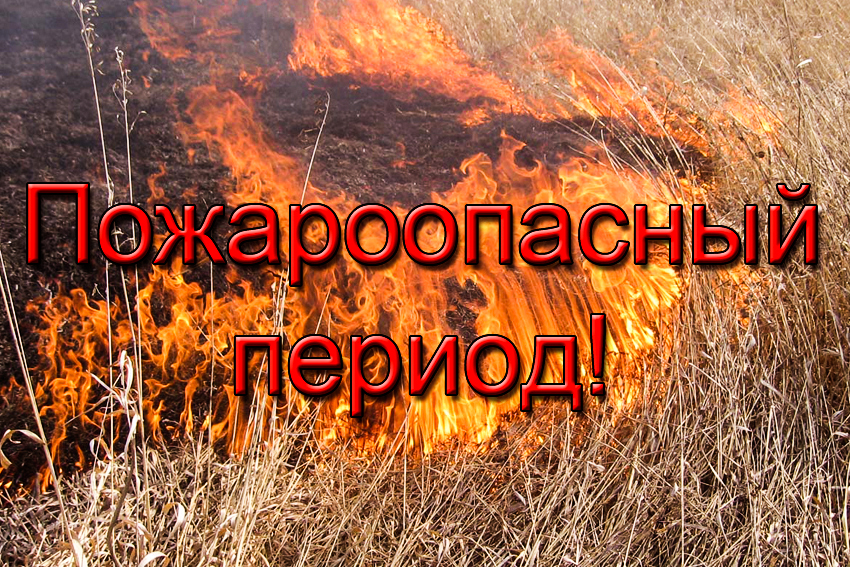 Пожарная безопасность
Памятка о мерах пожарной безопасности в весенне-летний пожароопасный период
Весной и летом резко увеличивается риск возникновения возгораний. Чаще всего пожары случаются из-за оставленных без присмотра костров, брошенных окурков и спичек, искр из глушителей транспортных средств, выжигания травы, оставленных осколков стекла, что срабатывают как линзы. Часто пожары происходят из-за шалостей детей с огнем !
ВНИМАНИЕ! Особый противопожарный период!
С 15 апреля в Свердловской области начал действовать особый противопожарный режим. Это означает, что теперь уральцам запрещено разводить костры!

	Причем жечь костры нельзя не только в лесах, но и на территориях населенных пунктов, а также на землях сельскохозяйственного и специального назначения. Кроме того, запрещено сжигать мусор и сухую траву, проводить любые пожароопасные работы и организовывать стоянки или ночлег туристических групп вне специально отведенных мест.
Ответственность за нарушение требований пожарной безопасности
Пожарная безопасность – состояние защищенности личности, имущества, общества и государства от пожаров.
Обеспечение пожарной безопасности является одной из важнейших функций государства.
Законодательство РФ о пожарной безопасности основывается на Конституции РФ и включает в себя Федеральный закон от 21.12.1994 № 69-ФЗ «О пожарной безопасности», принимаемые в соответствии с ним федеральные законы и иные нормативные правовые акты, а также законы и акты, регулирующие вопросы пожарной безопасности (ст. 2 ФЗ № 69 от 21.12.1994).
Ответственность за нарушение требований пожарной безопасности
Нарушение норм пожарной безопасности влечёт за собой имущественные и человеческие потери. Ответственность за это могут нести различные лица — должностные, из числа руководства компаний, ответственные за противопожарные меры в имущественных комплексах и т. д. Это прописано в ст. 38 Федерального закона от 21.12.1994 № 69-Ф3.
Особняком стоят нарушения, которые приводят к лесным пожарам. В последние годы в жаркие периоды можно было наблюдать настоящие трагедии, настолько огромным был масштаб горения лесов. В статье 8.32 КоАП РФ прописаны все подробности, включая и штраф за нарушение требований пожарной безопасности.

В частности, наказание последует за разжигание веток, поджог сухой травы, листьев или сухостоя не только непосредственно в лесу, но и на участках, которые примыкают к лесам и лесопосадкам — всё это нарушает противопожарный режим.

Статья 261 УК РФ предусматривает уголовную ответственность за уничтожение или повреждение лесных насаждений как в результате неосторожного обращения с огнем или иными источниками повышенной опасности, так и путем умышленного поджога, санкцией статьи предусмотрено наказание в виде штрафа в размере от ста тысяч до двухсот пятидесяти тысяч рублей, либо в виде обязательных работ, либо лишения свободы на срок до трех лет.
Правила поведения при пожаре
Выясните, что горит, какова площадь возгорания. Проинформируйте о происшествии соответствующие службы. Примите меры по обеспечению безопасности пострадавших.
Выходить из зоны огня необходимо быстро, но не бегом, ведь можно упасть. Двигайтесь перпендикулярно к огню. При преодолении низового огня рекомендуется защитить лицо одеждой.
Если вы в помещении, выбраться из которого не представляется возможным, закройте двери и окна, чтобы исключить питание огня потоками воздуха.
Правила поведения при пожаре
Дышите через влажную ткань. Старайтесь дышать у самой земли. Дыхание должно быть размеренным, иначе вы рискуете потерять сознание.
Если на вас загорелась одежда, то лучший способ потушить её – кататься по земле. Если беда случилась с ребенком, то вы должны сбить пламя плотной тканью.
При верховых пожарах в лесу остерегайтесь веток. Рекомендуется выйти на открытую местность, забраться в водоем.